Module 3: Individual Peacekeeping Personnel
Lesson
3.11
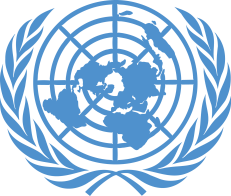 Road Safety
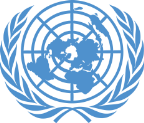 Relevance 

Rules and regulations to use UN-provided vehicles
Create safe environment for all
UN Core Pre-Deployment Training Materials 2017
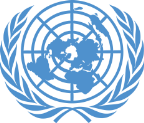 Learning Outcomes 

Learners will:
Explain what is required to drive UN vehicles
List four basic UN rules of road safety
Describe defensive driving
Explain UN’s expectations for use and control of vehicles, including handling and reporting of accidents and incidents
UN Core Pre-Deployment Training Materials 2017
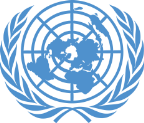 Lesson Overview
Importance of Road Safety
Major Causes of Vehicle Accidents
Three Goals for Road Safety
Use of UN Vehicles
Four Basic UN Rules on Driver Safety
Defensive Driving Techniques
Vehicle Accidents & Incidents
Administrative & Disciplinary Actions
UN Core Pre-Deployment Training Materials 2017
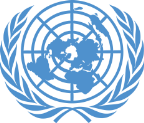 1. Why is Road Safety Important?
Accidents result in:
Loss of life and injury
Financial losses
Reduced operational capability
Negative public image
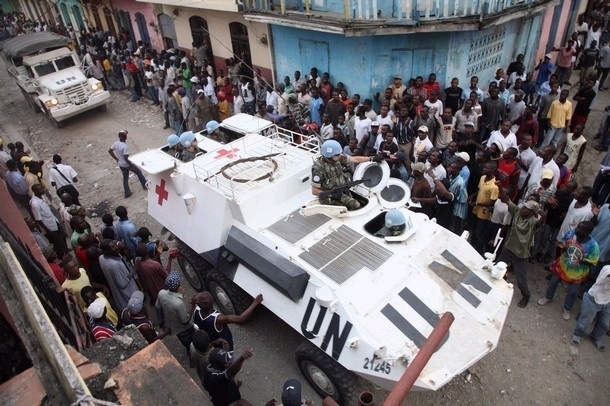 1
UN Core Pre-Deployment Training Materials 2017
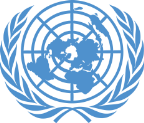 2. Major Causes of Vehicle Accidents
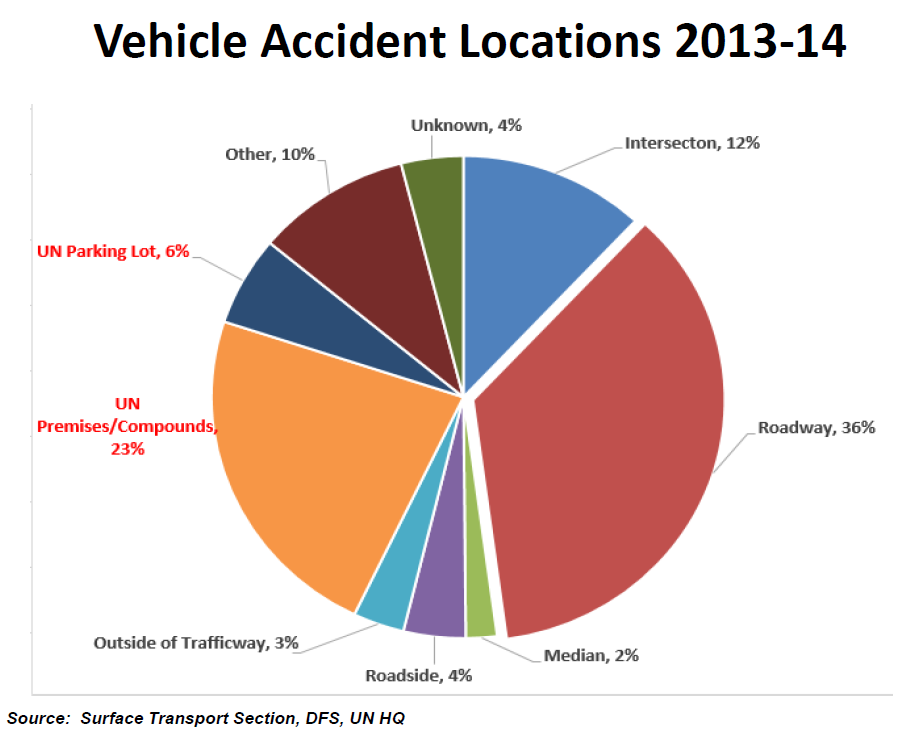 2
UN Core Pre-Deployment Training Materials 2017
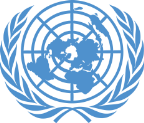 3. Three Goals for Road Safety
Prevention of road accidents to the fullest extent possible
Mitigation of injury and damage when accidents do occur
Assimilation of ‘lessons learnt’ from mission and road accidents
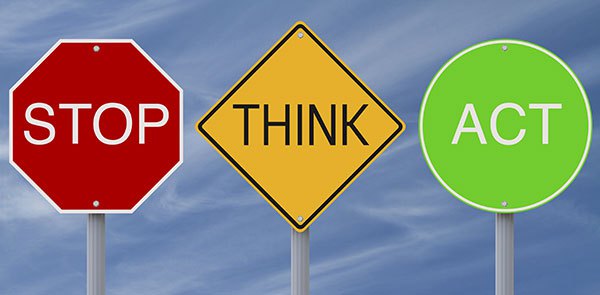 3
UN Core Pre-Deployment Training Materials 2017
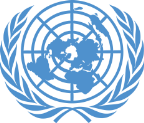 4. Use of UN Vehicles
Valid UN driver’s permit
OFFICIAL DUTIES only
Only transport authorized persons
4
UN Core Pre-Deployment Training Materials 2017
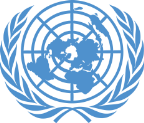 5. Four Basic UN Rules on Driver Safety
Wearing of seatbelts is mandatory
Driving under the influence of alcohol or drugs is strictly prohibited
Drivers are prohibited from using mobile phones
The speed limits, as posted by local authorities and in UN areas, must be observed at all times
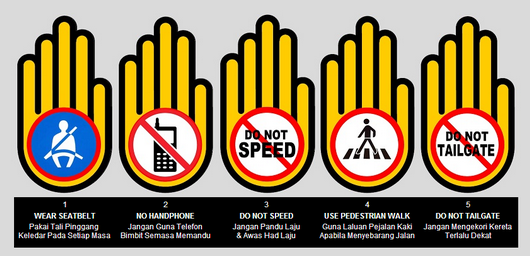 5
UN Core Pre-Deployment Training Materials 2017
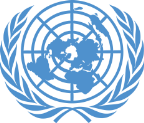 6. Defensive Driving
The act or practice of operating a vehicle to avoid collisions and accidents regardless of the conditions and/or actions of the drivers and others around you
Based on effective observation, good anticipation and control
6
UN Core Pre-Deployment Training Materials 2017
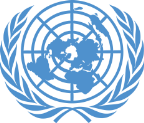 7. Vehicle Accidents & Incidents
Accident: an unintentionally caused traffic event – the event must be directly related to a driver’s operation of the vehicle
Incident: a reportable event, which involves damage to a motor vehicle and is NOT directly related to a driver’s operation of the vehicle
7
UN Core Pre-Deployment Training Materials 2017
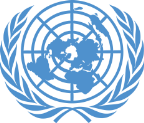 8. Administrative & Disciplinary Actions
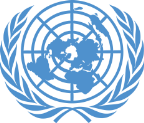 Summary of Key Messages

What is required to drive UN vehicle
Four basic UN rules of road safety 
Defensive driving
UN’s expectations for use and control of vehicles, including handling and reporting of accidents and incidents
UN Core Pre-Deployment Training Materials 2017
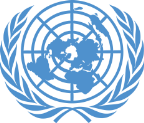 Questions
UN Core Pre-Deployment Training Materials 2017
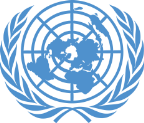 Learning Activity

Learning Evaluation
UN Core Pre-Deployment Training Materials 2017